সবাই স্বাগতম
পরিচিতি
শিক্ষক পরিচিতি
পাঠ পরিচিতি
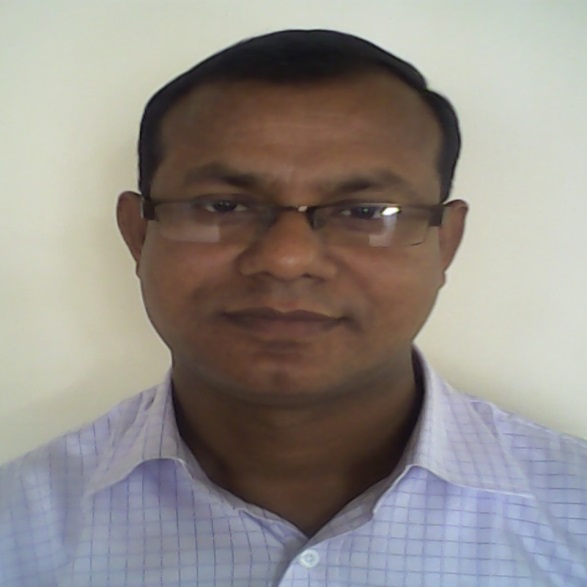 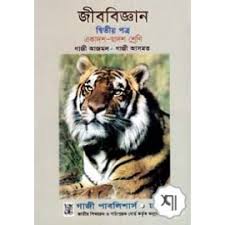 শ্রেণি- দ্বাদশ
বিষয়- জীববিজ্ঞান ২য় পত্র
অধ্যায়- প্রথম
প্রাণীর বিভিন্নতা ও শ্রেণিবিন্যাস
পাঠ্যাংশ- Porifera to Mollusca পর্যন্ত বর্ণনা।  
সময়- ৪০ মিনিট
তাং- ০৯। ১১। ২০১৯ ইং ।
আবু হেনা মোস্তফা কামাল
সহকারী অধ্যাপক
জীববিজ্ঞান বিভাগ
দৌলতপুর কলেজ
দৌলতপুর, কুষ্টিয়া।
এসো আমরা কিছু প্রাণির ছবি দেখি
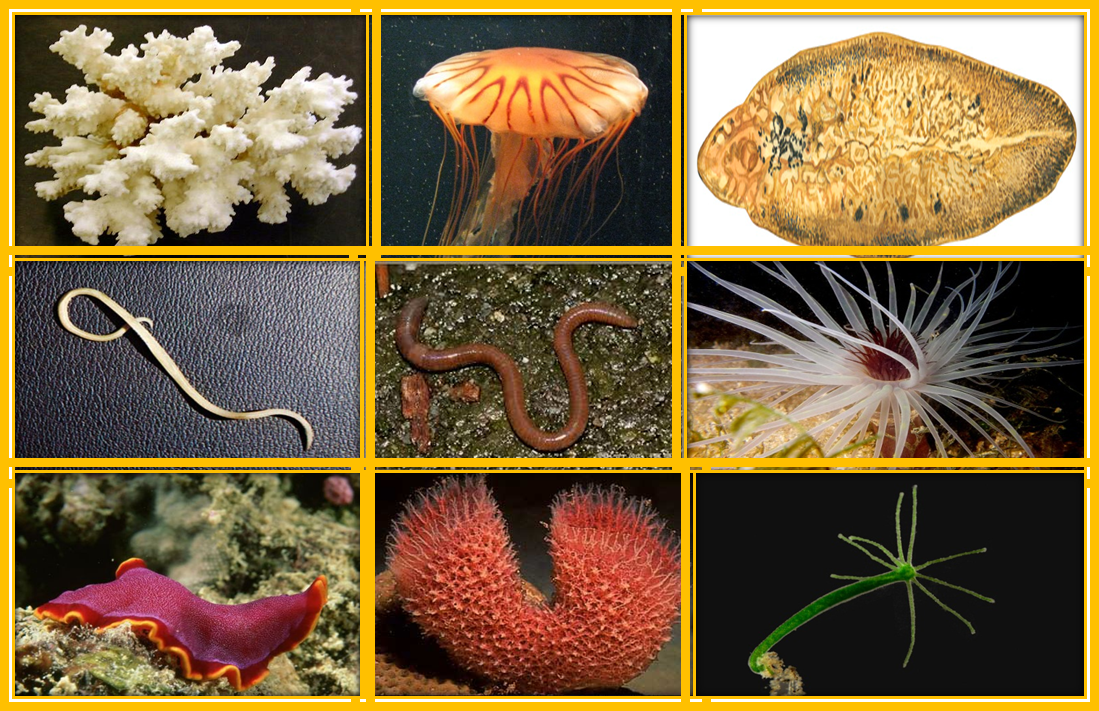 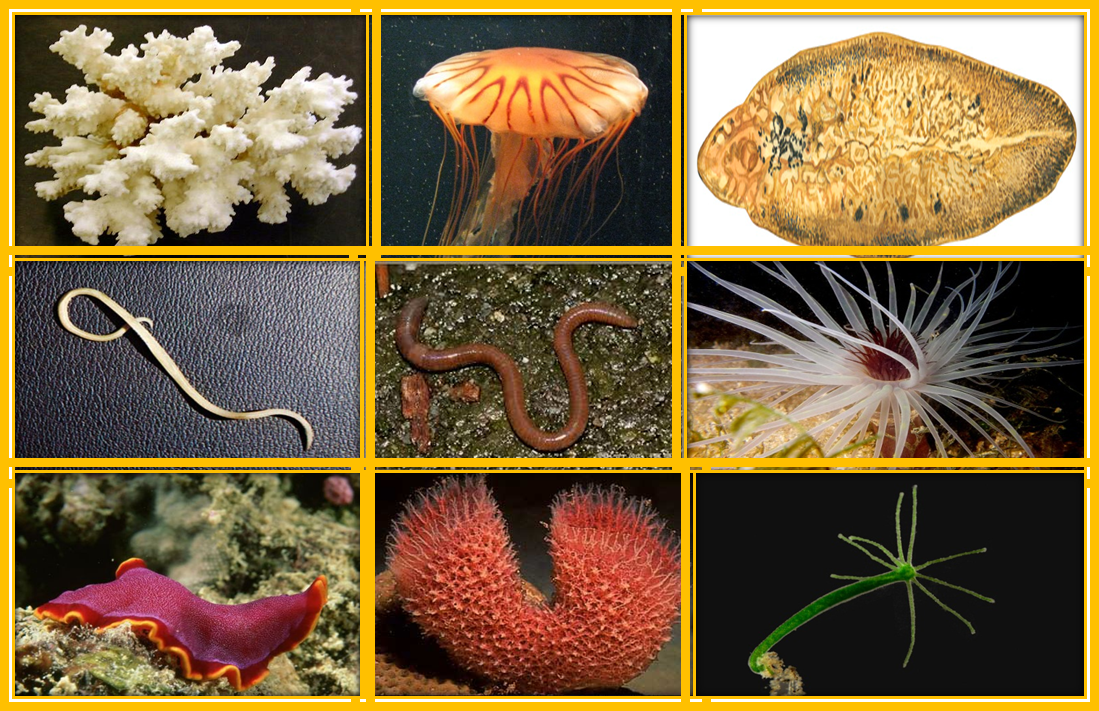 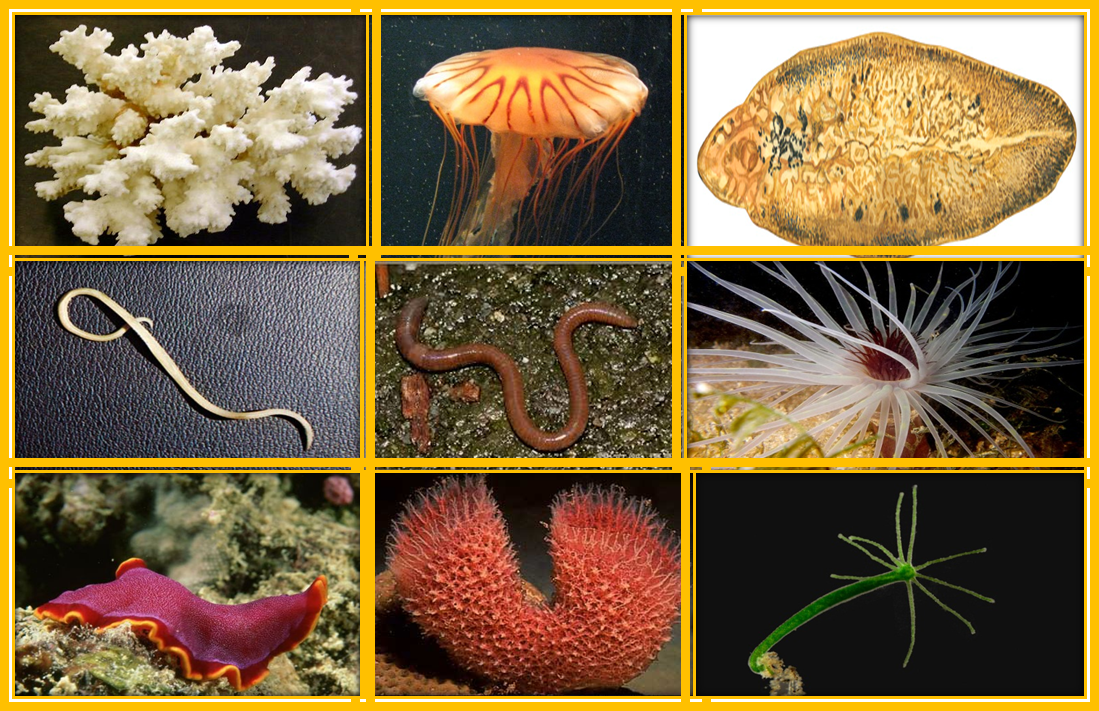 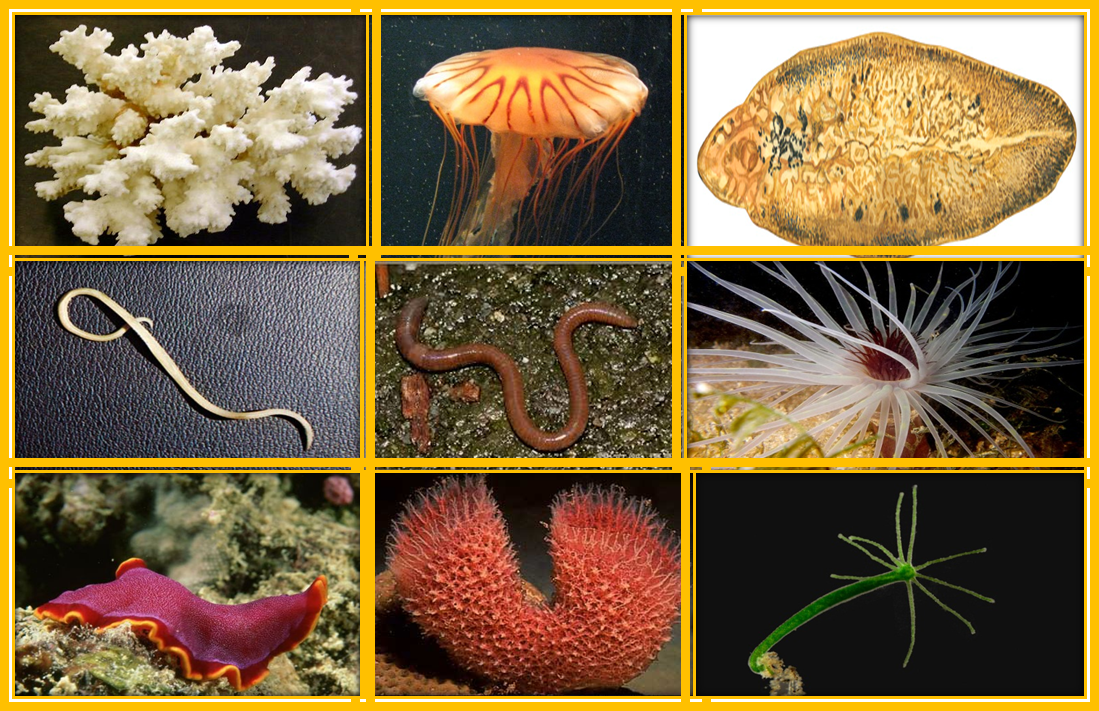 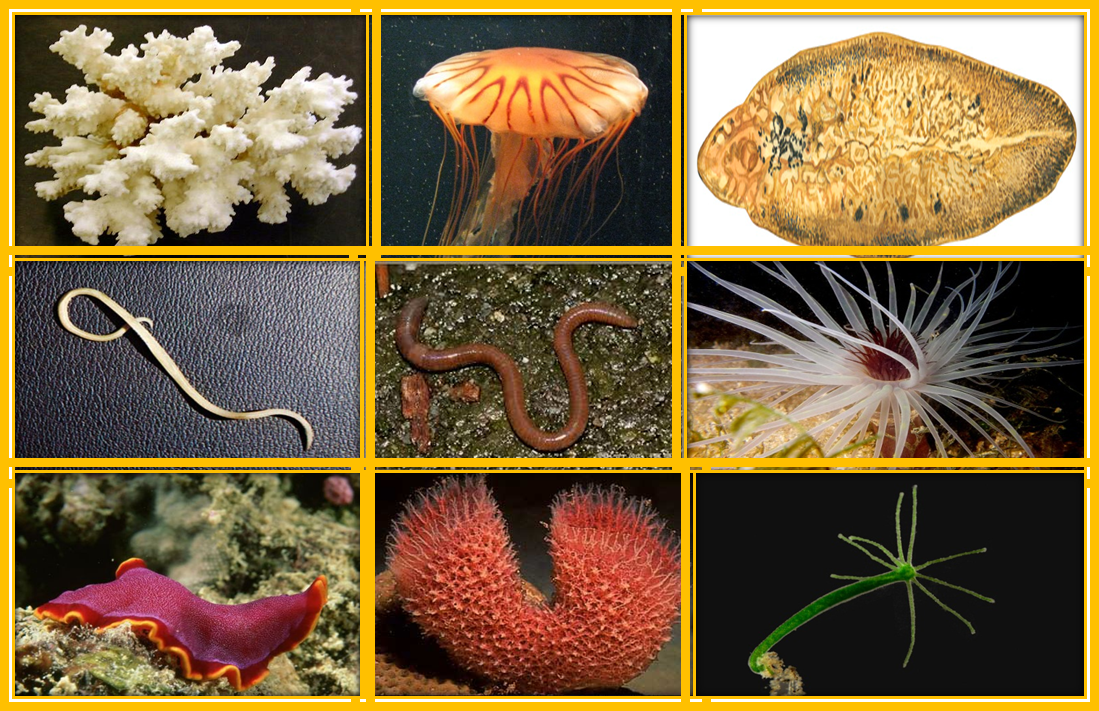 আজকে পাঠের বিষয়
নন-কর্ডাটা প্রাণীর শ্রেণিবিন্যাস  ( ১ম-পর্ব)
(পর্ব Porifera  থেকে Mollusca পর্যন্ত)।
শিখনফল
এই পাঠ শেষে শিক্ষার্থীরা…
১। নন-কর্ডাটা প্রাণি কাকে বলে তা  বলতে পারবে;
২। Porifera থেকে Mollusca পর্যন্ত পর্বগুলির বর্ণনা করতে পারবে ।
চলো,  আমরা  কিছু নন-কর্ডেট প্রাণির ছবি দেখি
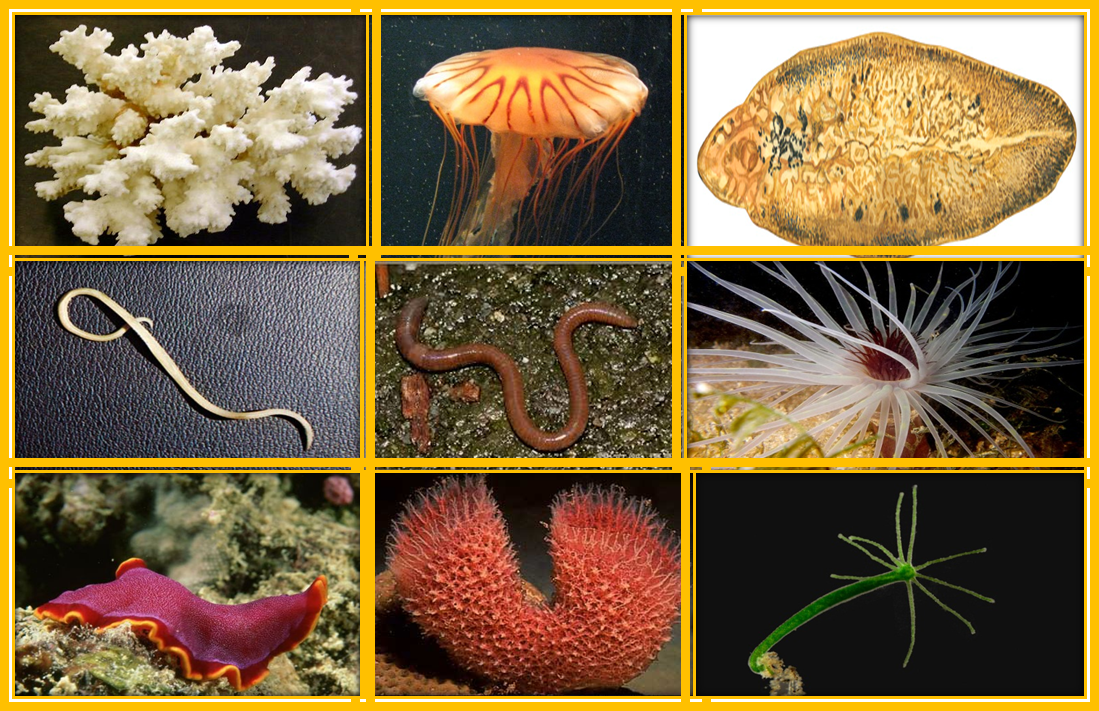 একক কাজ
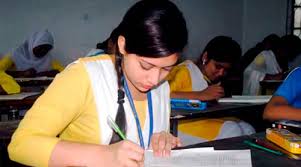 নন-কর্ডাটা প্রাণি বলতে বলে ?
নন-কর্ডাটা
সঙ্গাঃ যেসব প্রাণিদের জীবনে কখনো নটোকর্ড উপস্থিত থাকে না তাদের ননকর্ডাটা প্রাণি বলে।  এদের স্নায়ুরজ্জু অঙ্কীয়, নিরেট ও গ্রন্থিযুক্ত, গলবিলীয় ফুলকারন্ধ্র ও পায়ুপশ্চাৎ লেজ অনুপস্থিত ।
পর্ব- Porifera
( ল্যাটিন, porus  =  ছিদ্র +  ferre =  বহন করা ) ।
বৈশিষ্ট্যঃ
১। দেহপ্রাচীর অস্টিয়া নামক  অসংখ্য   ছিদ্রযুক্ত ।
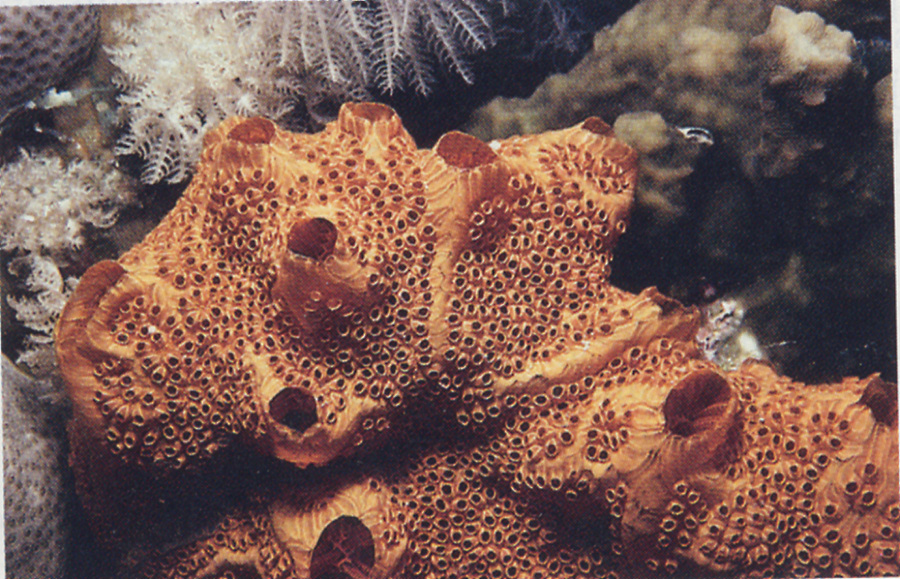 অস্টিয়া
পর্ব- Porifera
বৈশিষ্ট্যঃ ১। দেহে সংবহনতন্ত্রের বিকল্প হিসেবে পানি প্রবাহের জন্য বৈশিষ্ট্যপূর্ণ নালিতন্ত্র দেখা যায় ।
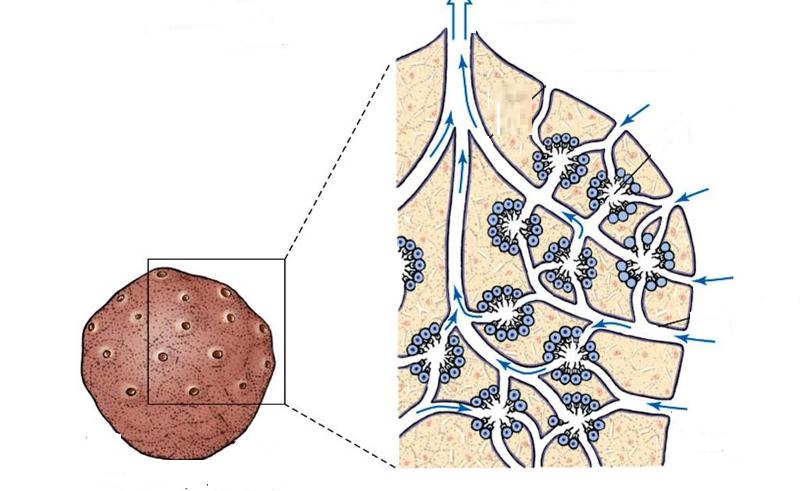 নালিতন্ত্র
পর্ব- Porifera
বৈশিষ্ট্যঃ ১। স্পিকিউল নামক অসংখ্য চুনময় ক্ষুদ্র কাঁটা অথবা  স্পঞ্জিন নামক এক ধরনের  জৈবতন্ত দেহের কাঠামো গঠন করে ।
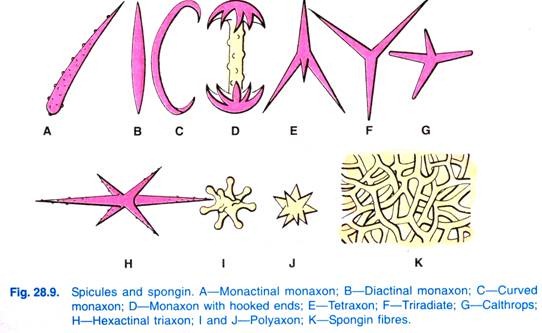 স্পিকিউল
স্পঞ্জিন
পর্ব- Porifera
উদাহরণঃ
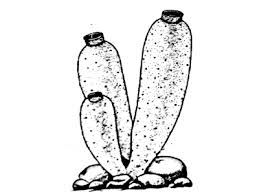 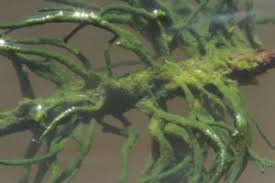 Spongilla  lacustris
Scypha  gelatinosum
পর্ব- Cnidaria
(গ্রীক   Knide =  রোমকাঁটা + ল্যাটিন  aria = সংযুক্ত )।
বৈশিষ্ট্যঃ ১।  এরা দ্বিস্তরী প্রাণী। এসব প্রাণীর ভ্রুণদেহে এক্টোডার্ম ও এন্ডোডার্ম নামক দুটো কোষস্তর থাকে। স্তরদুটোর মধ্যবর্তী স্থানে  মেসোগ্লিয়া   উপস্থিত।
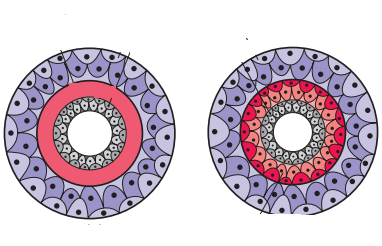 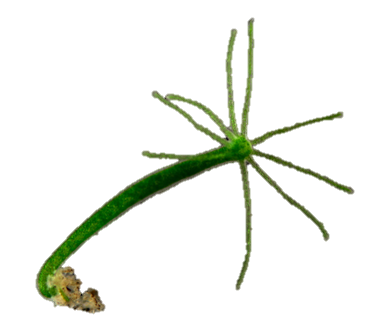 এক্টোডার্ম
মেসোগ্লিয়া
এন্ডোডার্ম
Hydra
পর্ব- Cnidaria
বৈশিষ্ট্যঃ ২। দেহের অভ্যন্তরে সিলেন্টেরণ বা গ্যাষ্ট্রোভাস্কুলার নামক একটি 
    গহ্বর রয়েছে যা মুখ ছিদ্রের মাধ্যমে বাইরে উন্মুক্ত।
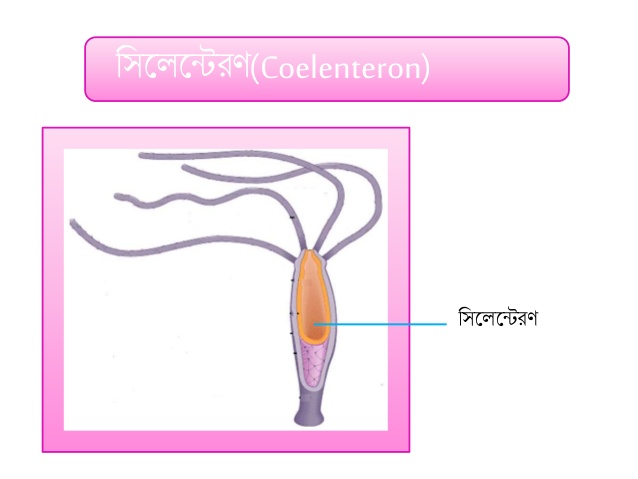 মুখছিদ্র
সিলেন্টেরণ
Hydra
পর্ব- Cnidaria
বৈশিষ্ট্যঃ ৩। দেহত্বকে  অসংখ্য নিডোব্লাস্ট কোষ থাকে যা   নিমাটোসিস্ট বহন করে।
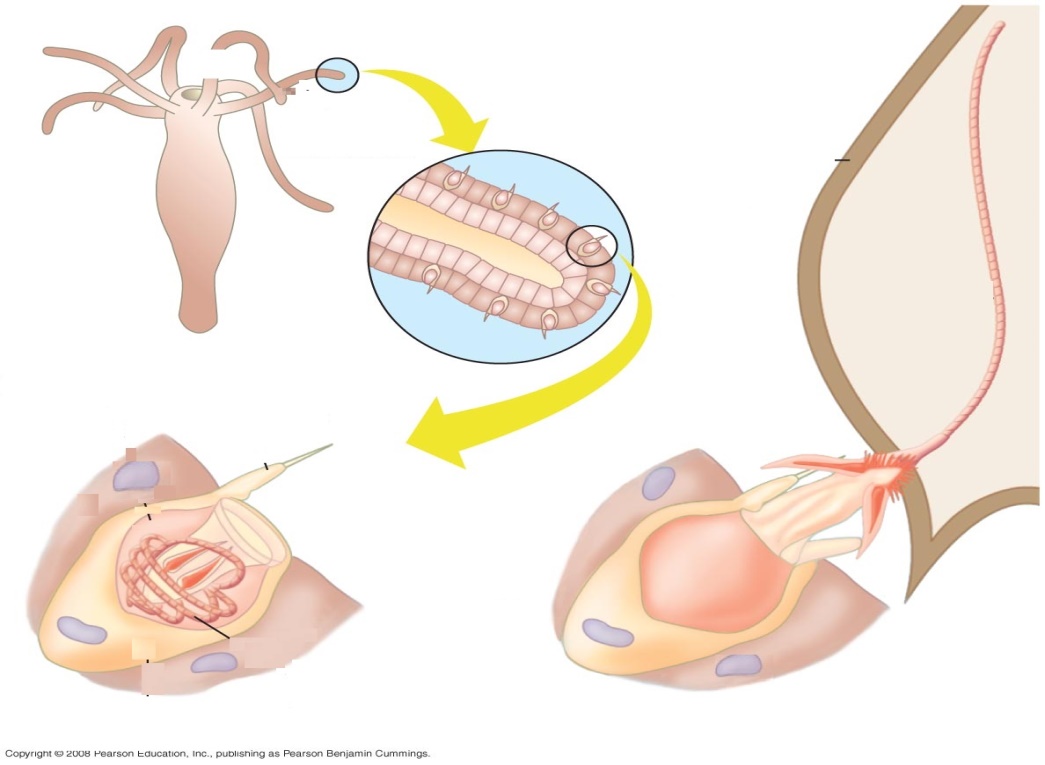 নিডোব্লাষ্ট কোষ
নেমাটোসিস্ট
পর্ব- Cnidaria
উদাহরণঃ
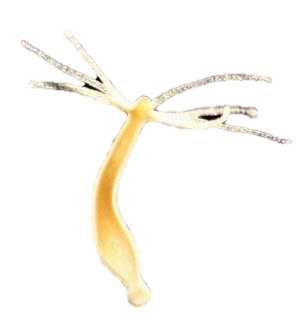 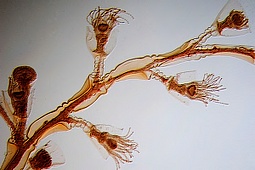 Hydra  viridis
Obelia   geniculata
পর্ব- Platyhelminthes
(গ্রীক, platys =  চ্যাপ্টা + helminth = কৃমি )
বৈশিষ্ট্যঃ ১।  দেহ নরম, দ্বিপার্শ্বীয় প্রতিসম ও পৃষ্ঠ- অঙ্কীয়ভাবে চাপা ।
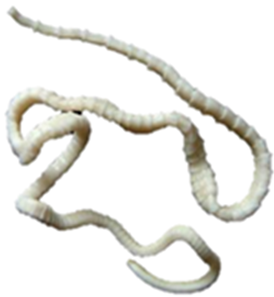 পর্ব- Platyhelminthes
বৈশিষ্ট্যঃ ২। এরা ত্রিস্তরী বা ট্রিপ্লোব্লাস্টিক প্রাণী এবং অ্যাসিলোমেট      (সিলোমবিহীন)।
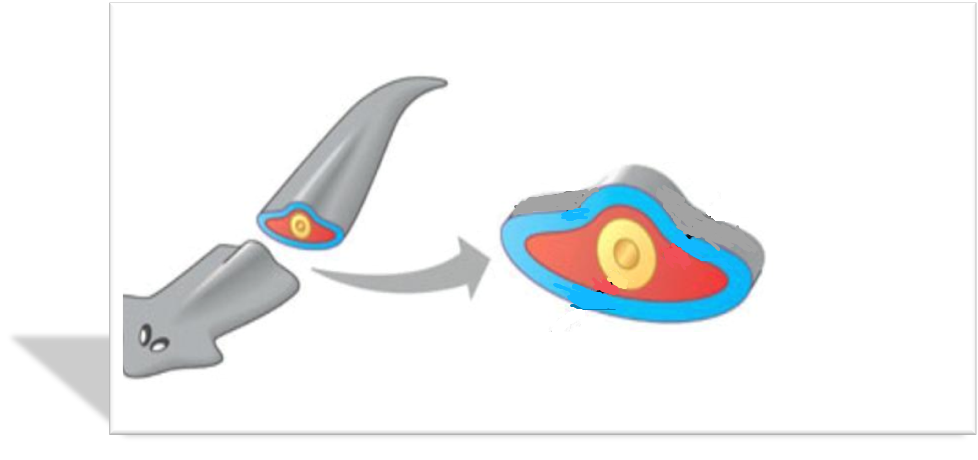 এক্টোডার্ম
মেসোডার্ম
এন্ডোডার্ম
পর্ব- Platyhelminthes
বৈশিষ্ট্যঃ ২।  রেচনতন্ত্র শিখা কোষ নিয়ে গঠিত ।
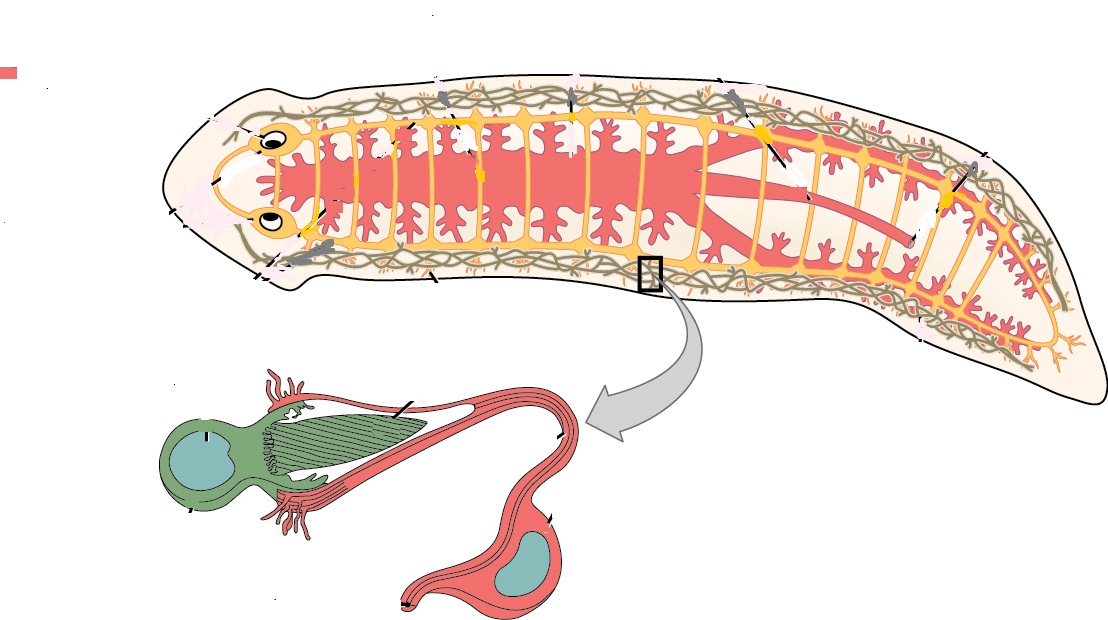 শিখা কোষ
পর্ব- Platyhelminthes
উদাহরণঃ
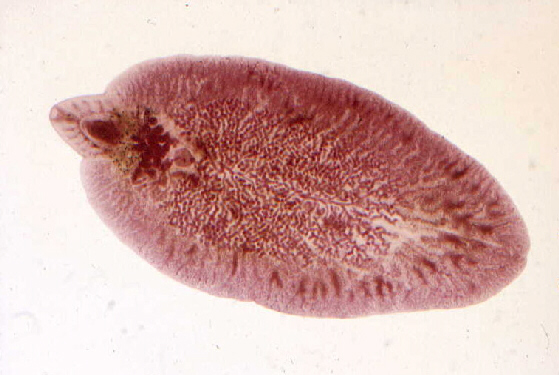 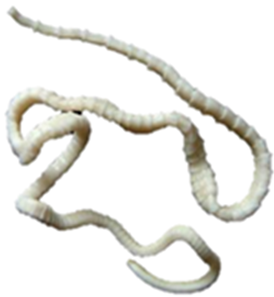 Taenia solium
Fasciola hepatica
পর্ব - Nematoda
(গ্রীক ,  nematos =  সুতা + eidos = আকৃতি + helminth = কৃমি ) ।
বৈশিষ্ট্যঃ  ১। দেহ নলাকার, দ্বিপার্শ্বীয়  প্রতিসম ও দুদিকে  সুঁচালো ।
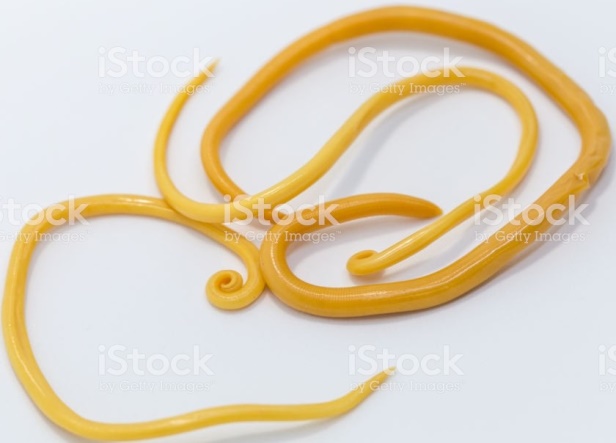 পর্ব - Nematoda
বৈশিষ্ট্যঃ  ২। পৌষ্টিকনালি সোজা ও শাখাহীন এবং মুখ থেকে পায়ু পর্যন্ত প্রসারিত।
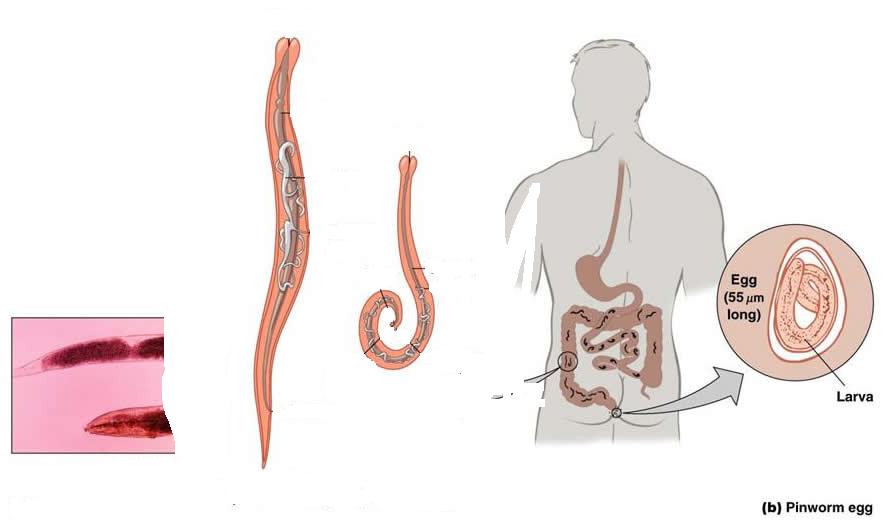 মুখ
মুখ
পায়ু
পায়ু
পর্ব - Nematoda
বৈশিষ্ট্যঃ ৩। দেহগহবর মেসোডার্ম আবৃত নয় বলে একে  pseudocoelom     বলে ।
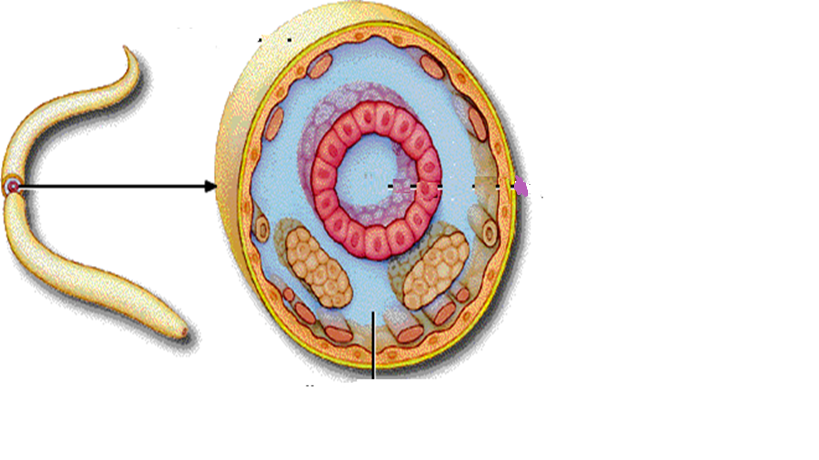 Gut cavity
Pseudocoel
পর্ব - Nematoda
উদাহরণঃ
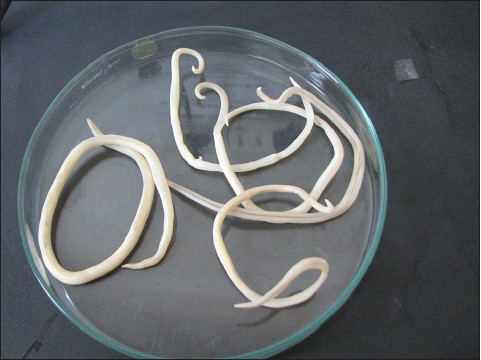 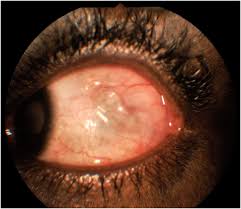 Loa   loa
Ascaris   lumbricoides
পর্ব - Mollusca
(ল্যাটিন ,  molluscus = নরম)
বৈশিষ্ট্যঃ ১। দেহ নরম, মাংসল ও অখন্ডায়িত  এবং দ্বিপার্শ্বীয় প্রতিসম ।
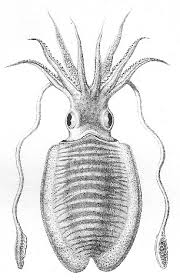 পর্ব - Mollusca
বৈশিষ্ট্যঃ ২। ম্যান্টল নামক পাতলা আবরণে দেহ আবৃত। ম্যান্টল থেকে ক্ষরিত পদার্থে খোলক গঠিত হয়। সাধারনত খোলকের মধ্যে প্রাণী অবস্থান করে ।
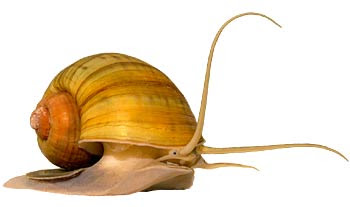 পর্ব - Mollusca
বৈশিষ্ট্যঃ ৩।  পৌষ্টিকনালি প্যাঁচানো; কখনও কখনও  U আকৃতির। মুখবিবরে কাইটিন নির্মিত একটি র‍্যাডুলা থাকে ।
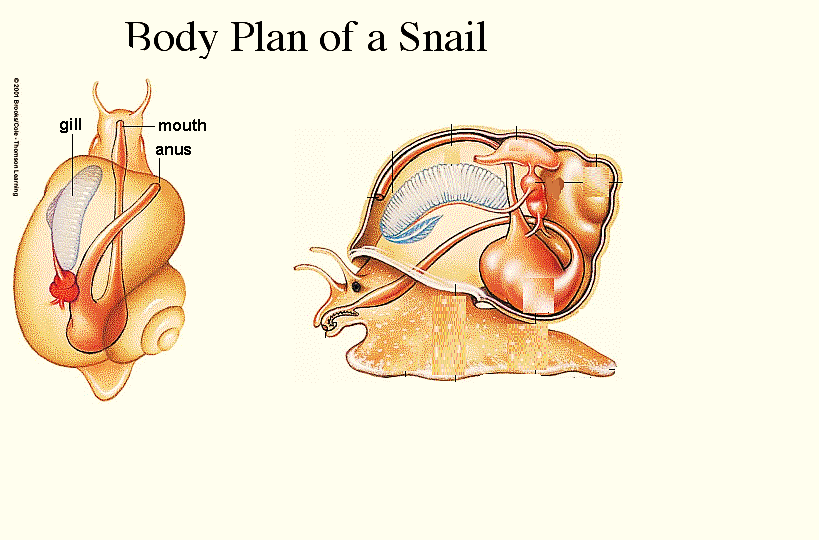 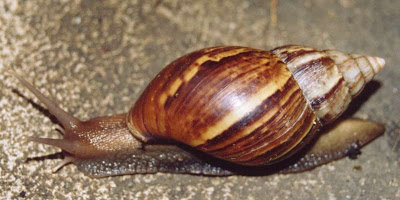 র‍্যাডুলা
পর্ব - Mollusca
উদাহরণঃ
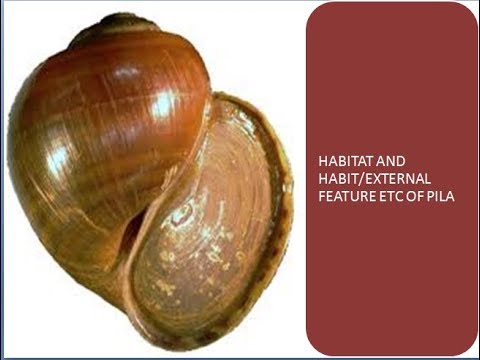 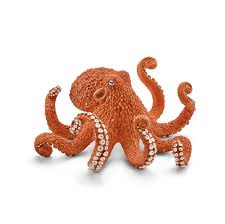 Pila  globosa
Octopus  vulgaris
দলগত কাজ
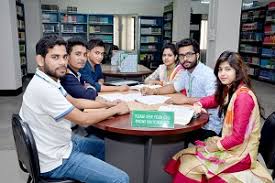 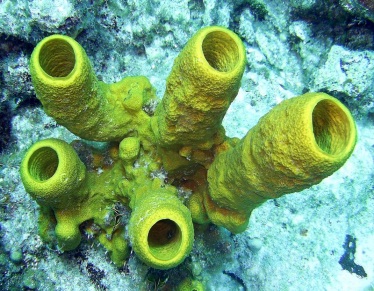 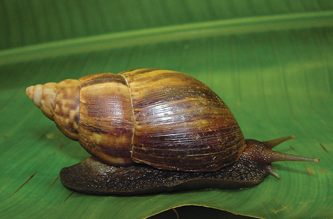 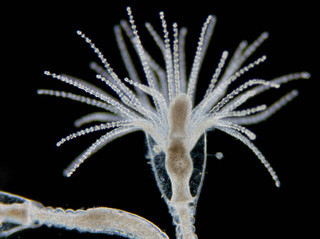 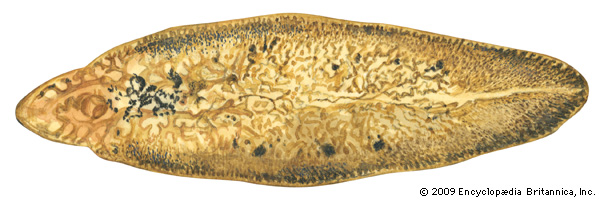 গ্রুপ- খ
গ্রুপ- ক
ক গ্রুপ নমুনা দুটি পর্যবেক্ষন করে উক্ত পর্বের ২টি করে সনাক্তকারী বৈশিষ্ট্য লিখ। 
খ গ্রুপ নমুনা দুটি পর্যবেক্ষন করে উক্ত পর্বের ২টি করে সনাক্তকারী বৈশিষ্ট্য লিখ।
মূল্যায়ন
১। নন- কর্ডাটা প্রাণি কাকে বলে?
২। Porifera  এবং cnidaria  পর্বের  দুইটি করে প্রানির বৈজ্ঞানিক নাম বল ।
৩। Platyhelminthes  এবং  Nematoda  পর্বের দুইটি করে বৈশিষ্ট্য বল ।
৪। Mollusca পর্বের প্রানিদের অর্থনৈতিক গুরুত্ব বল।
বাড়ির কাজ
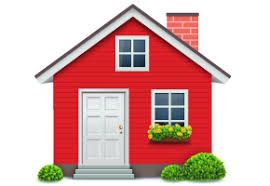 তোমাদের বাড়ির আশেপাশের  প্রানি  সংগ্রহ করবে এবং উপরোক্ত পর্ব গুলোর  বৈশিষ্ট্যের সাথে মিল রেখে  প্রানিগুলো  কোন পর্বের তা  লিখে আনবে ।
ধন্যবাদ সবাইকে